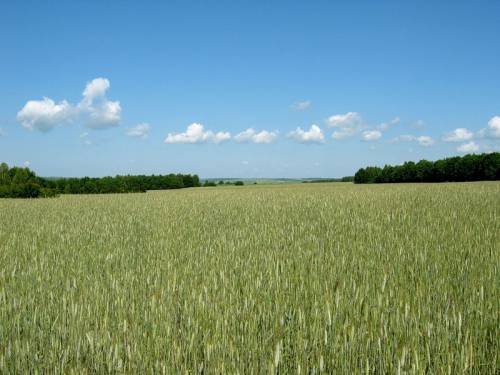 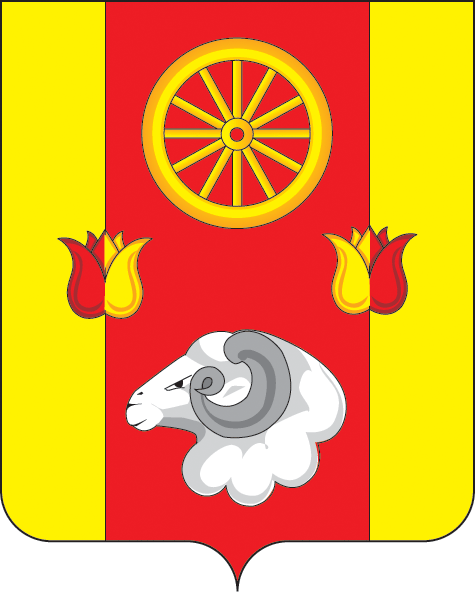 БЮДЖЕТ 
 Привольненского сельского поселения Ремонтненского района на 2017 год и на плановый период 2018 и 2019 годов
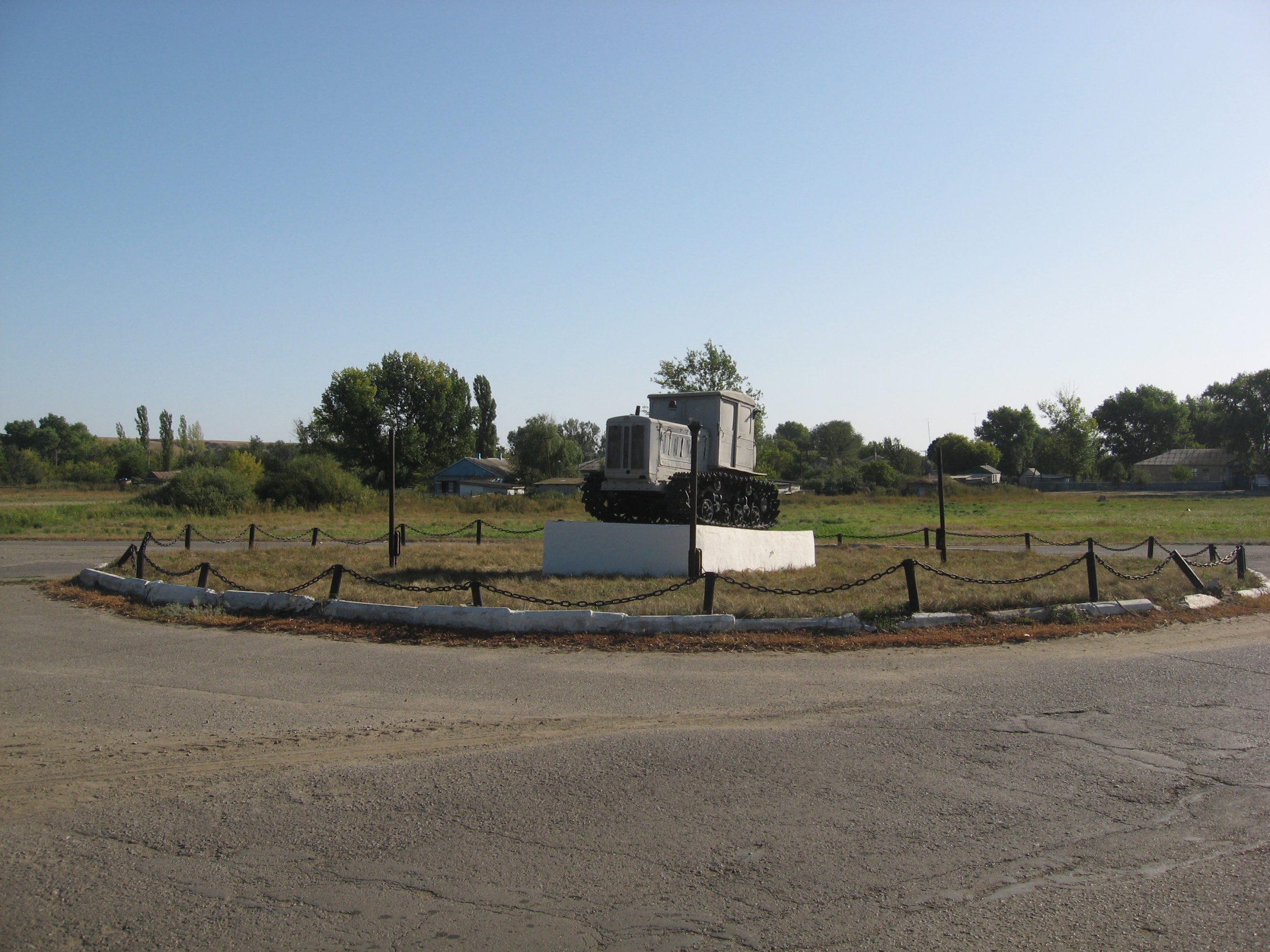 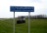 Бюджет на 2017 год и плановый период 2018 и 2019 годов содержит приоритетные пути реализации основных задач:
Основные показатели прогноза 
социально-экономического развития Привольненского сельского поселения 
на 2017 год и на плановый период 2018 и 2019 годов
Основные параметры бюджета Привольненского сельского поселения Ремонтненского района на 2017 год и на плановый период 2018- 2019 годов
Динамика доходов бюджета Привольненского сельского поселения
 Ремонтненского района
тыс. рублей
Структура налоговых и неналоговых доходов бюджета Привольненского сельского поселения Ремонтненского района в 2017 году
Динамика поступления налога на доходы физических лиц в бюджет Привольненского сельского поселения Ремонтненского района
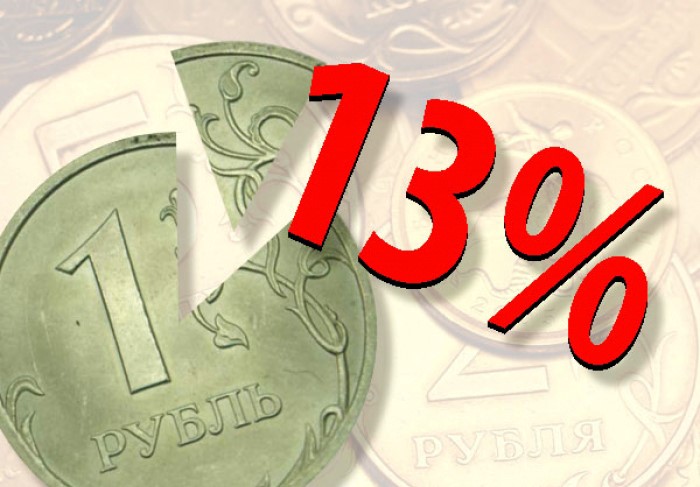 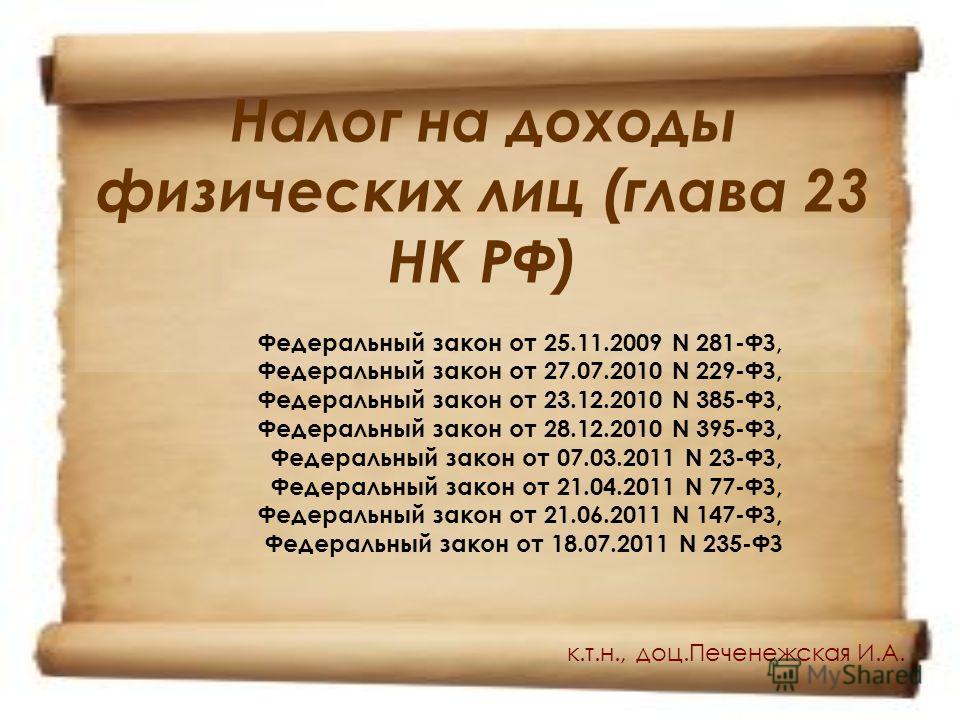 Динамика поступления единого сельскохозяйственного налога 
в бюджет Привольненского сельского поселения Ремонтненского района
тыс. рублей
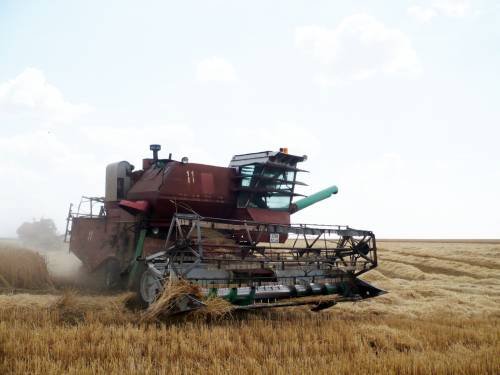 Динамика поступления земельного налога
в бюджет Привольненского сельского поселения Ремонтненского района
тыс. рублей
Безвозмездные поступления из областного бюджета
тыс. рублей
Сектор экономики и финансов Администрации Первомайского сельского поселения
Динамика расходов бюджета Привольненского сельского поселения Ремонтненского района
тыс. рублей
Расходы бюджета Привольненского сельского поселения Ремонтненского района в 2017 году
Структура расходов бюджета Привольненского сельского поселения  Ремонтненского района в 2017 году по разделам
Социальная политика
0,88 %
Культура, кинематография
28,2  %
Национальная безопасность и правоохранительная деятельность 
0,02 %
Национальная оборона
1,1 %
Образование
0,0 %
Физическая культура и спорт
0,1  %
Общегосударственные вопросы
66,9 %
Жилищно-коммунальное хозяйство
2,8 %
Расходы бюджета Привольненского сельского поселения Ремонтненского района на 2017 год
Структура муниципальных программ Привольненского сельского поселения на 2017 год
Расходы бюджета Привольненского сельского поселения Ремонтненского района, формируемые в рамках муниципальных программ Первомайского сельского поселения, и непрограммные расходы
2016 год
2017 год
- расходы бюджета, формируемые в рамках муниципальных программ Привольненского сельского поселения
- непрограммные расходы
Раздел «ОБЩЕГОСУДАРСТВЕННЫЕ ВОПРОСЫ»
Всего -  4 338,5 тыс. рублей
Динамика расходов бюджета Привольненского сельского поселения Ремонтненского района на культуру
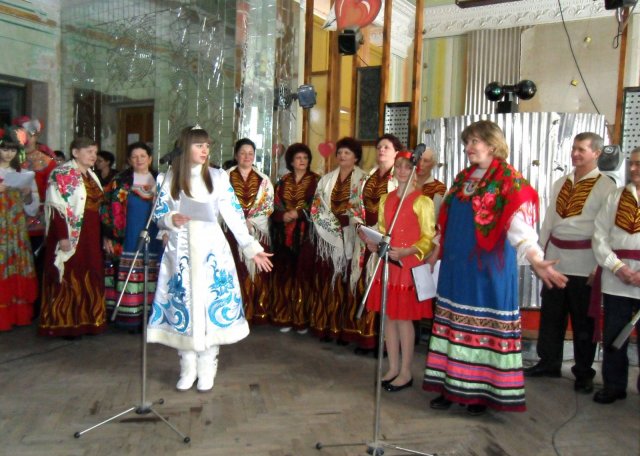 тыс. рублей
-39,7 %
Структура расходов бюджета Привольненского сельского поселения 
Ремонтненского района на культуру в 2017 году
Динамика расходов бюджета Привольненского сельского поселения Ремонтненского района на физическую культуру и спорт
тыс. рублей